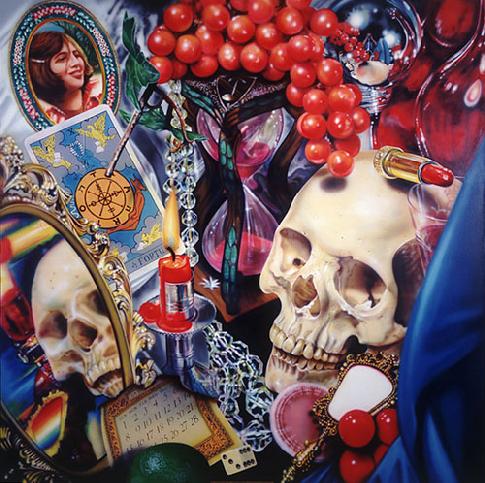 Audrey Flack
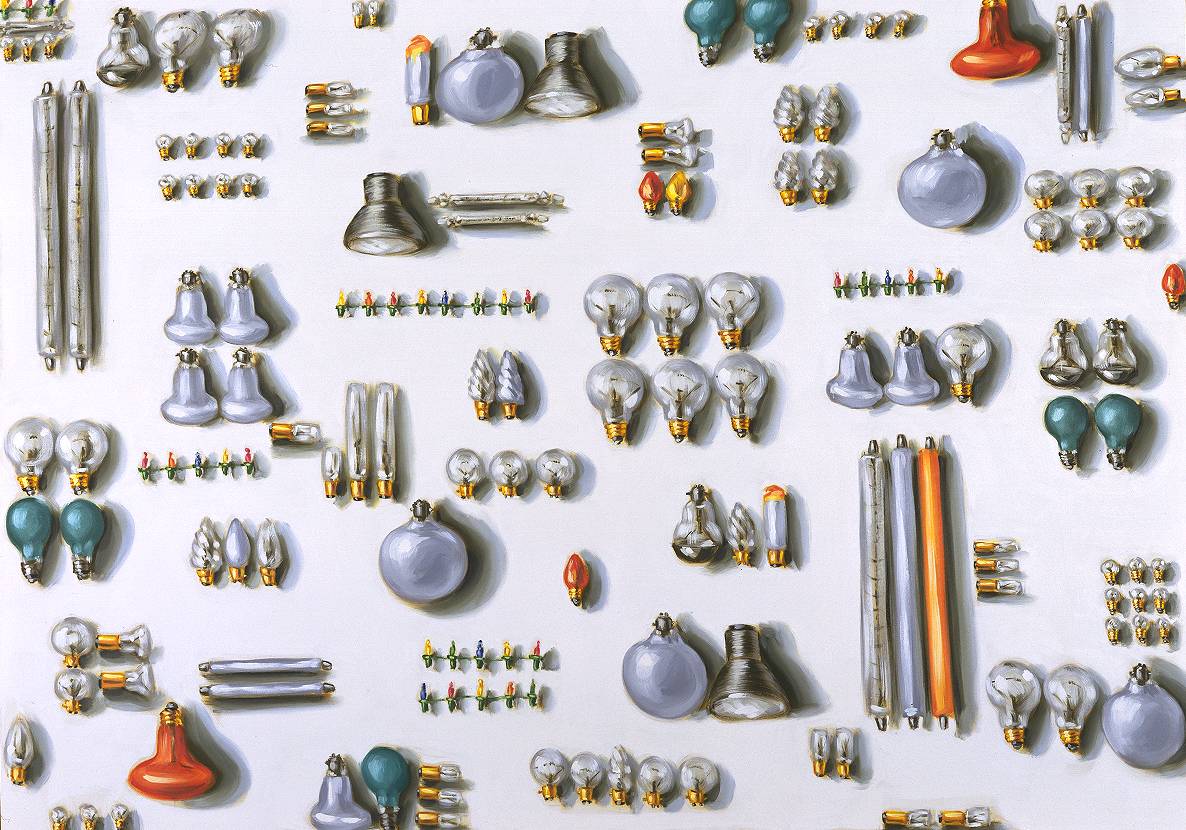 Lisa Milroy
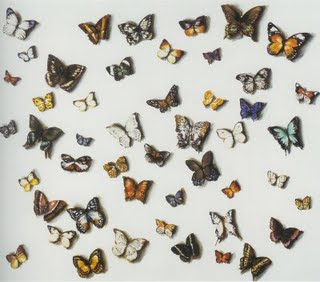 Lisa Milroy Butterflies
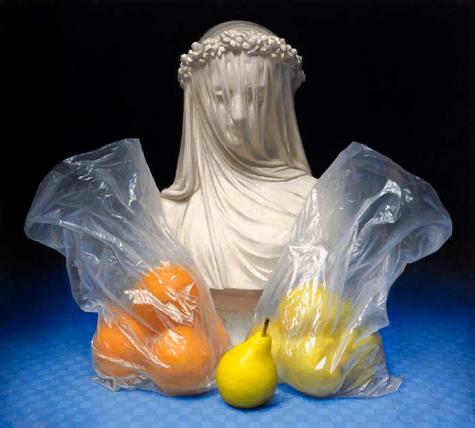 Conor Walton
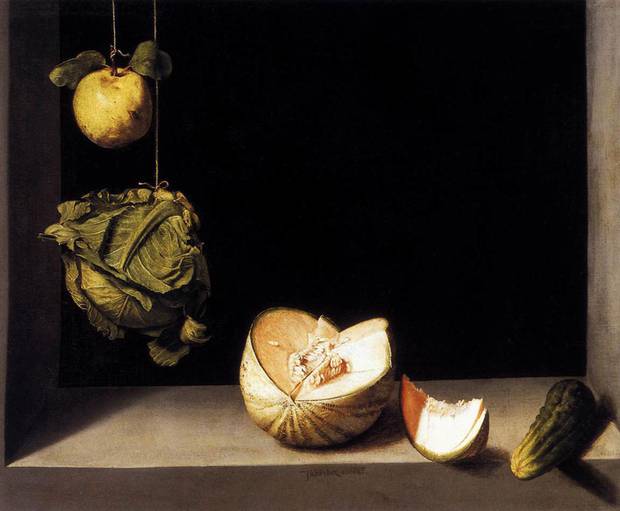 Juan Sánchez Cotán - Quince, Cabbage, Melon and Cucumber, 1602
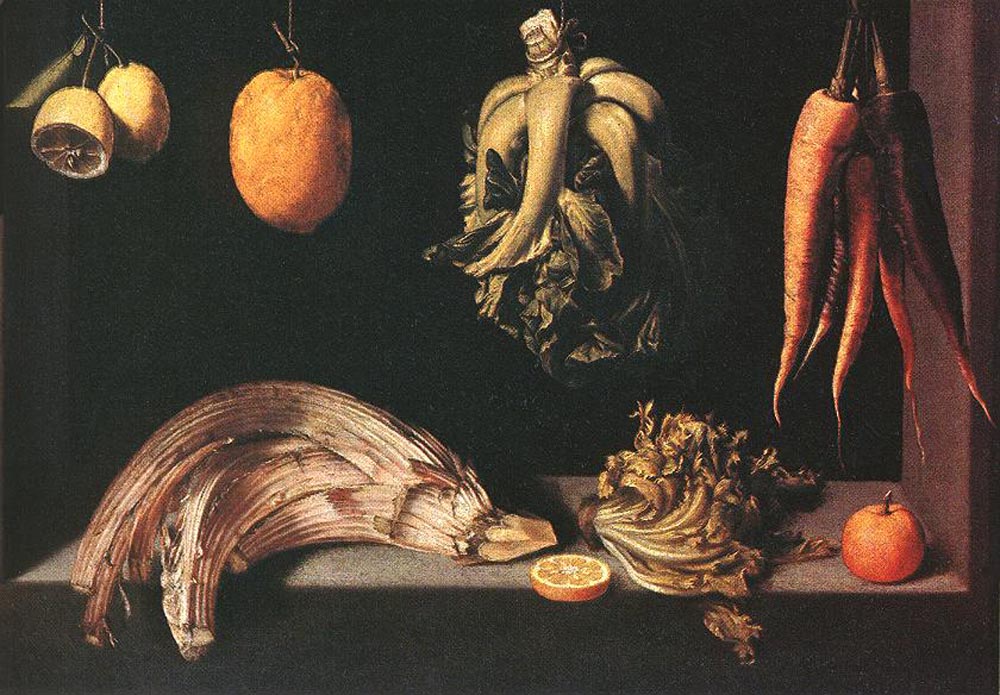 Juan Sánchez Cotán – Still-Life, 1600
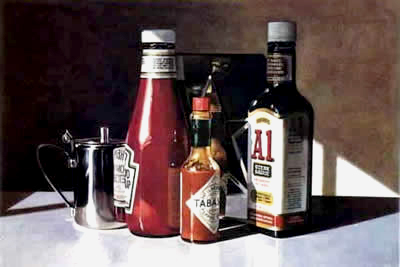 Ralph Goings
Sauces
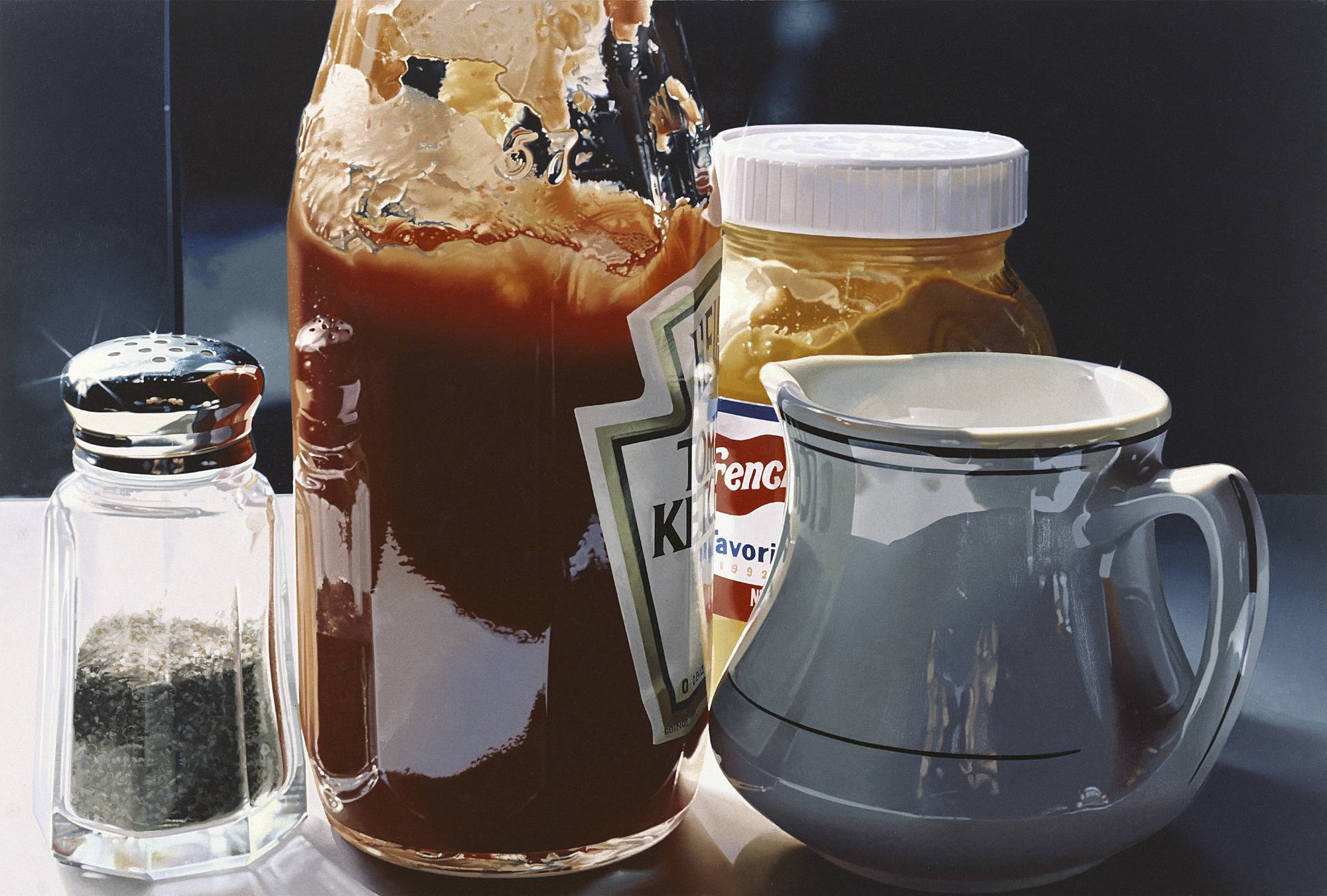 Ralph Goings
Quartet 2006
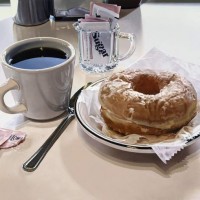 Ralph Goings
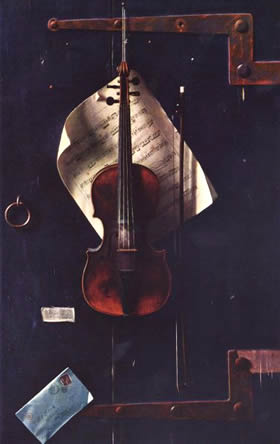 William Harnett
Still Life Violin & Music 1888
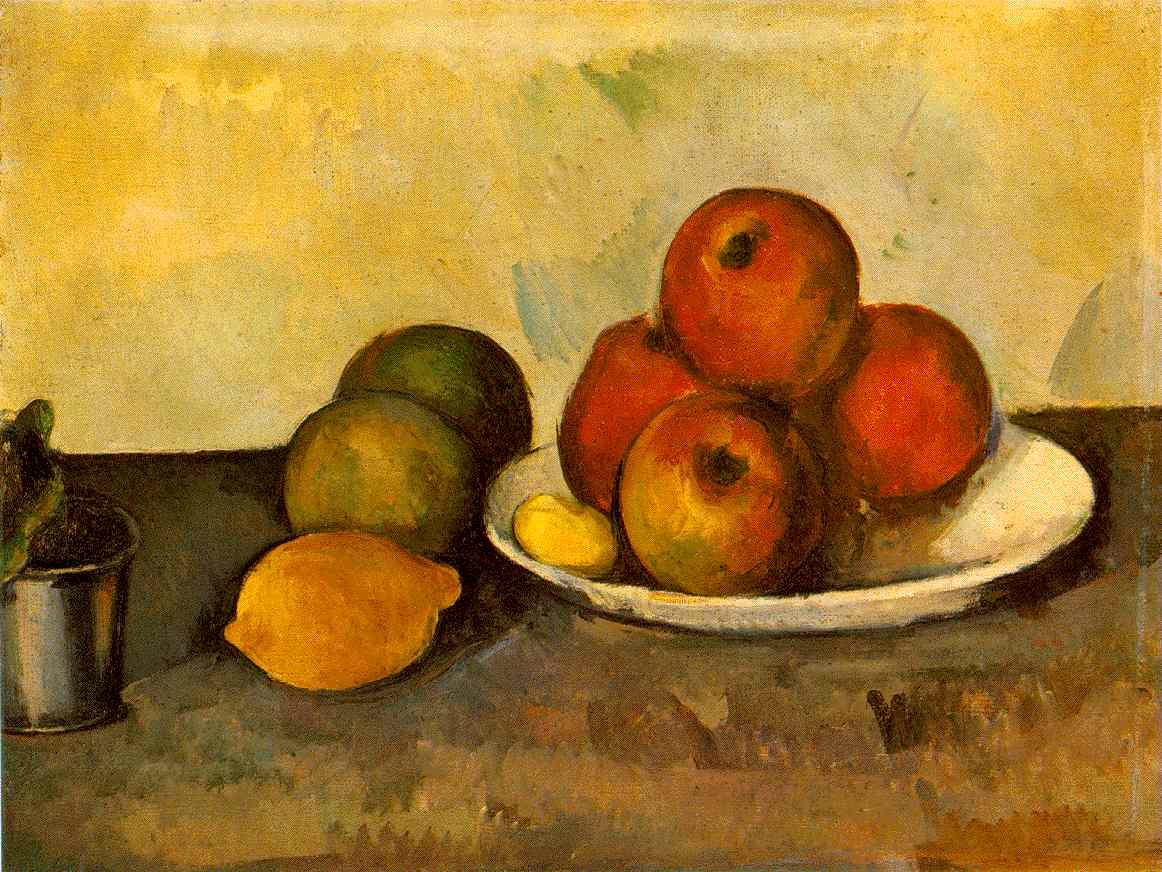 Paul Cézanne
Still Life with Apples c1890
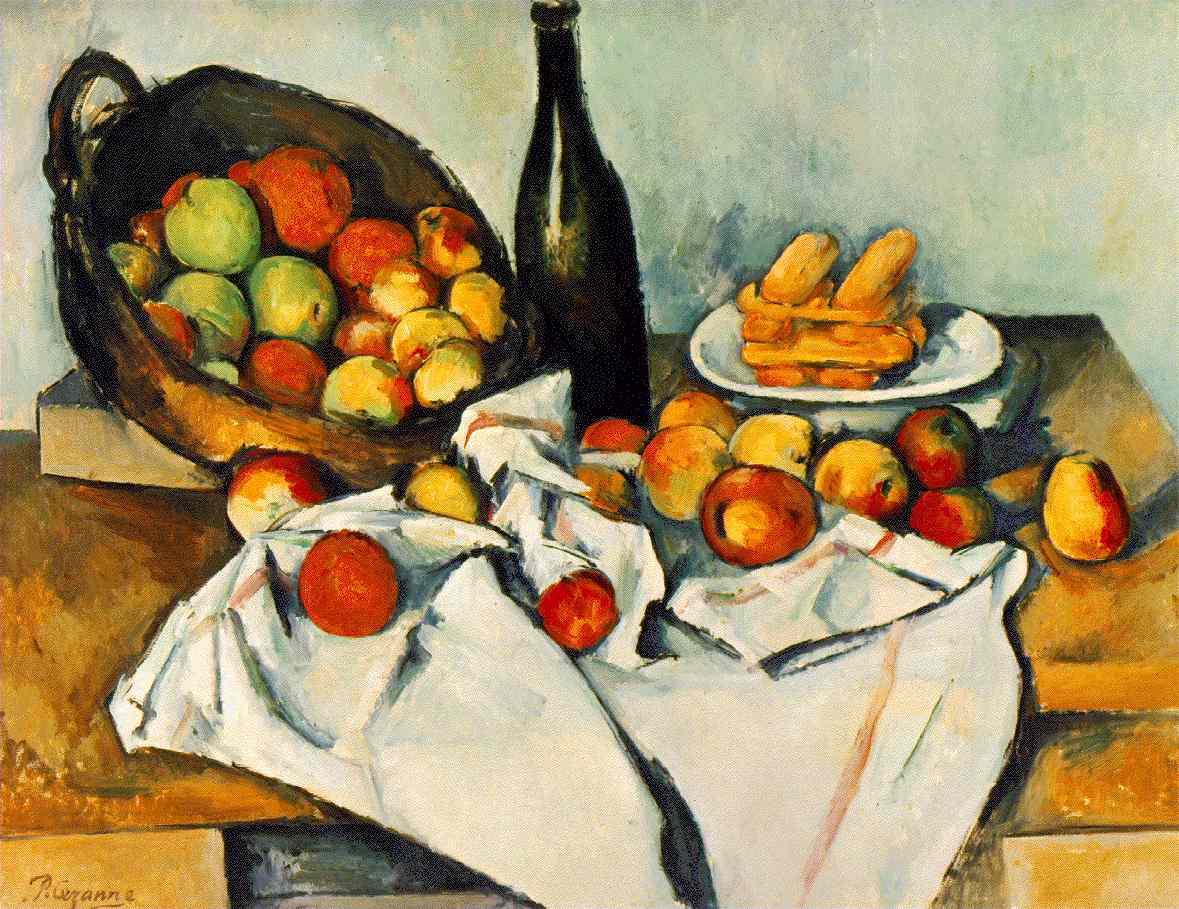 Paul Cézanne
Still Life with Basket of Apples 1890-94
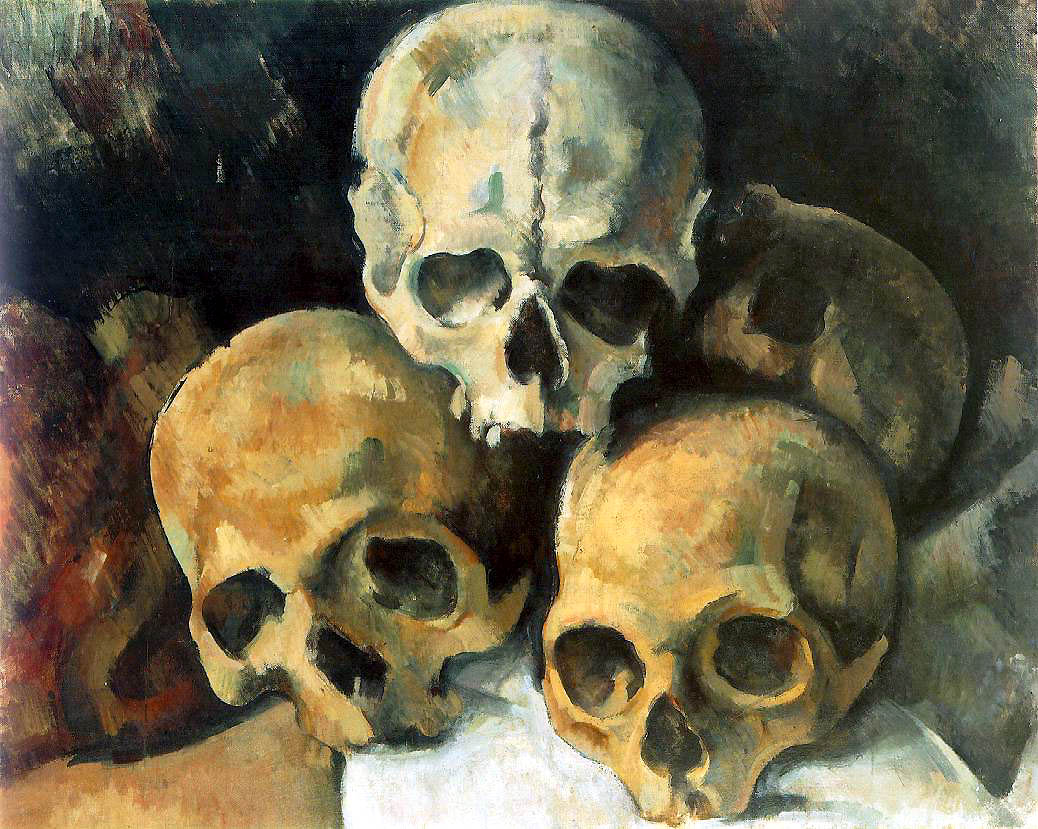 Paul Cézanne 
Pyramid of Skulls 1901